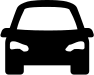 This recognizes
BENJAMIN
VERNON
CERTIFICATE OF COMPLETION
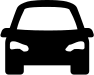 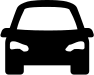 for successful completion of Defensive Driving.
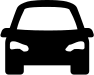 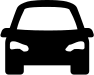 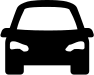 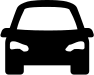 SIGNATURE
DATE
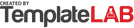